2017 CAHPS PCMH Patient 
Experience Survey Results
CTC Practice Reporting Workgroup
Marie Sarrasin
April 25, 2017
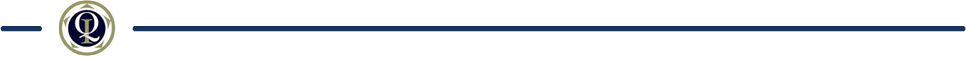 1
2017 CAHPS Survey Topics
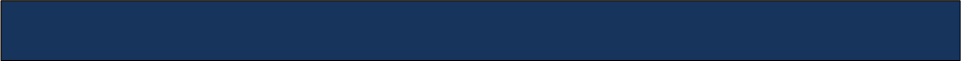 CAHPS Adult Survey Version 3.0
Survey Profile
2016/2017 Medians and Targets
Cohort and Site Results
Summary
Questions
2
CAHPS Version 3.0
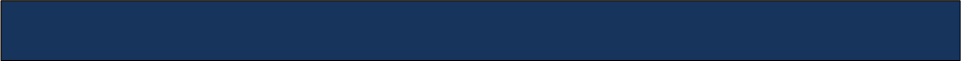 Version 3.0 of the CAHPS PCMH Survey released in June 2015
Version 3.0 includes the following domains:
*Access - revised
*Communication - revised
*Office Staff
Care Coordination - new
Self-Management 
Total number of core questions was reduced from 52 to 37
Look-back period is 6 months

*contract measures
3
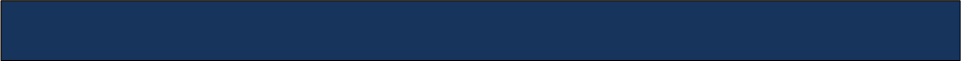 2017 Adult Survey
Conducted in November, 2016 – January, 2017
Mixed mode – 1 survey mailing, 5 follow-up phone calls
English and Spanish
Oversampling at sites with low response rates
Same survey vendor as 2016, comparative contract scores
Adults age 18 and older
4
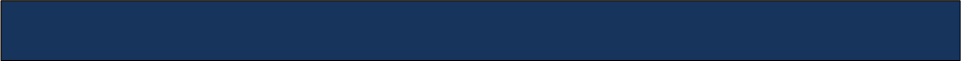 2017 Adult Survey
Thirty seven (37) sites
13,529 patients randomly selected to participate
128-1029 per site
3,857 completed surveys
2,196 mail surveys
1,661 phone surveys
Response rate: 26.9% overall
2016 rate: 25.3% overall
5
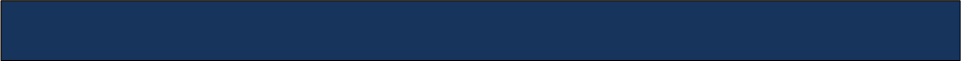 Patient Demographics
2017 patient respondent demographics compared with 2016 survey
6
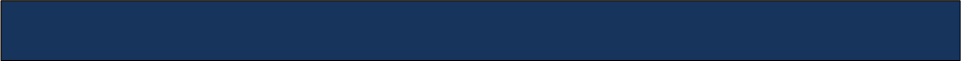 Access and Communication Composites
CAHPS 3.0 Survey updated Access and Communication Composites
One question from Access 2016 dropped
Two questions from Communication 2016  dropped
7
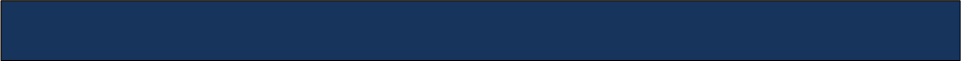 Access and Communication Composites
For a fair comparison, RIQI recalculated 2016 Access and Communication scores using the 2017 composite:
Access median increased from 62% to 69%
Communication median increased from 84% to 86%
Targets were increased to match medians
8
CAHPS Version 3.0 Access Composite
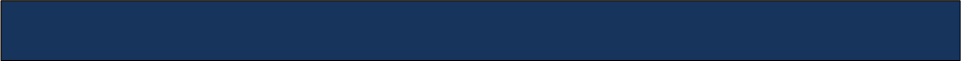 9
CAHPS Version 3.0 Communication Composite
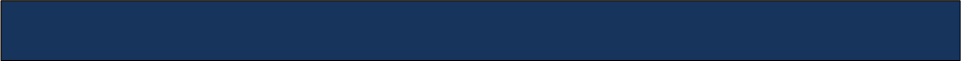 10
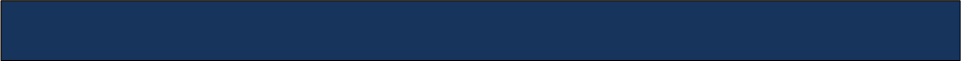 Access & Communication Score Distribution 2016 v 2017
11
2017 Contractual Standards
2014-5 Contractual Performance Standards
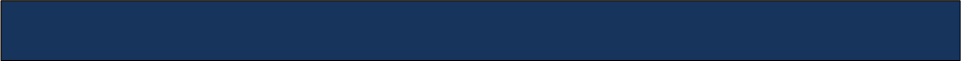 2014-5 Contractual Performance Standards
Practices must pass Access  “gate” measure
Two methods for achievement
Method 1 – Meets or exceeds Access target and meets or exceeds Communication OR Office Staff
Method 2 - Does not meet Access target but improves score by 2.5 from prior years score and meets or exceeds Communication AND Office Staff
12
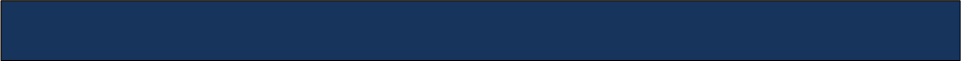 Results – Performance Groups
13
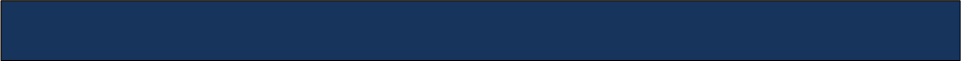 Results – 50%> Medicaid vs Not 50%> Sites
14
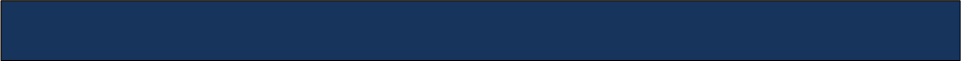 2015 Top Performers
15
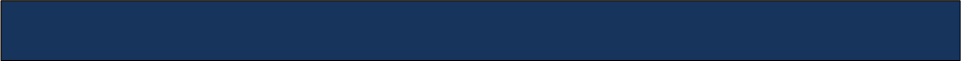 Sites with Greatest Improvement
16
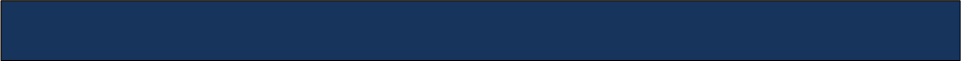 Sites with Greatest Improvement
17
Summary
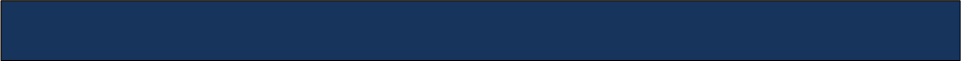 CAHPS Version 3.0 substantially different from previous
Access – removal of “after hours response” and “15 minute wait time” improved scores 
Communication – removal of “easy to understand information about health concerns” and “always seemed to know important information about medical history” improved scores
18
Summary
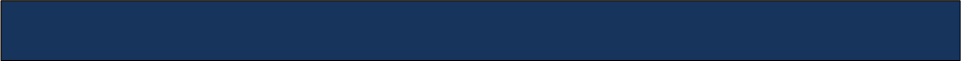 Consistent with the CAHPS Consortium’s analyses of CG-CAHPS 2.0 data from the 2014 CAHPS Clinician & Group Survey Database, which indicates that the access and communication composite measures have higher scores on the 3.0 version than on the 2.0 version of CG-CAHPS
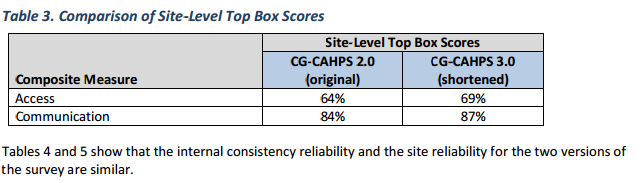 19
Questions
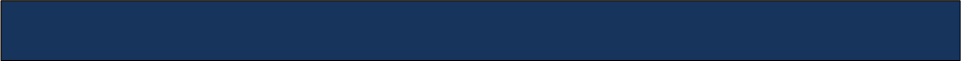 What do these analyses say about patients’ concerns about providers?
How actionable is this data?
Is this the best measure of RI’s patient experience?
20
2017 CAHPS Child Survey
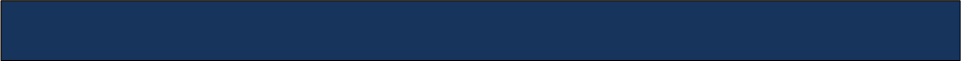 CAHPS Survey Version 3.0
Survey Profile
Cohort Results
Summary
Questions
21
CAHPS Child Version 3.0
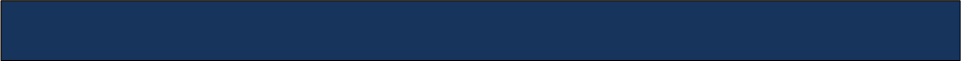 Version 3.0 includes the following domains:
Access - revised
Communication - revised
Office Staff
Care Coordination - new
Child Development- revised (PCMH Item Set)
Child Prevention – revised (PCMH Item Set)
Total number of core questions was reduced from 62 to 49
Look-back period is 6 months
22
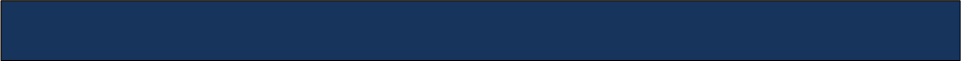 2017 Child Survey
Nine (9) sites
3,949 patients randomly selected to participate
343-515 per site
854 completed surveys
437 mail surveys
417 phone surveys
Response rate: 21.9% overall
23
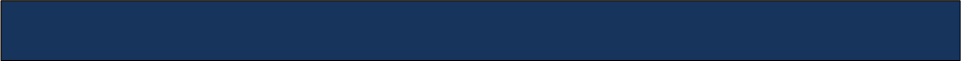 Patient Demographics
2017 Parent/Respondent demographics
24
PCMH Kids Results
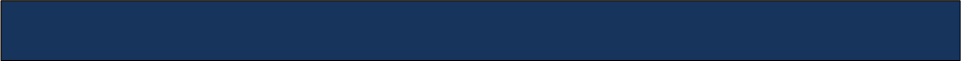 25
PCMH Kids Results
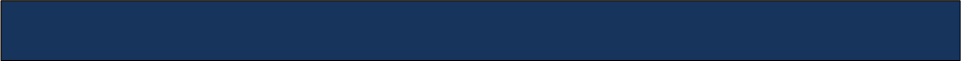 26
PCMH Kids Access Results
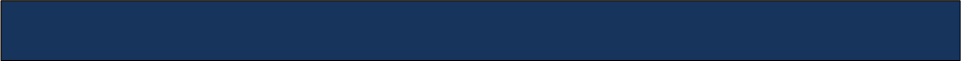 27
PCMH Kids Communication Results
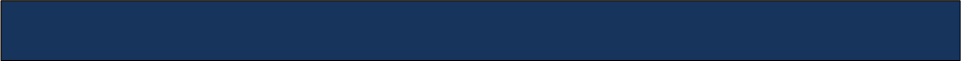 28
PCMH Kids Office Staff Results
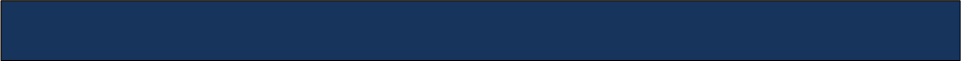 29
PCMH Kids Care Coordination Results
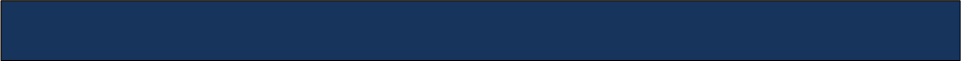 30
PCMH Kids Child Development Results
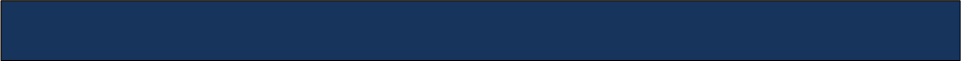 31
PCMH Kids Child Prevention Results
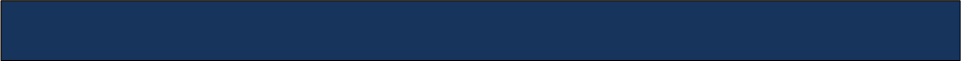 32
Summary
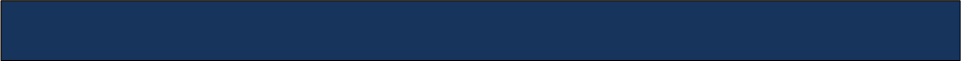 First Year All Sites Participated
No Version 3.0 national results to compare
More to Come
Questions?
33